DHHS FACILITY CONSTRUCTION
DHHS facility construction has undergone some changes.  We took a look at our processes, our statutory and regulatory requirements and most importantly, we listened to our customers and made changes in order to simplify submission of documents and to reduce the amount of time approvals were taking (both to begin construction and once construction was completed). 

As a result, we changed our forms to make them more understandable, some of the forms were made ‘fillable’, we updated our webpages, added an electronic submission process and we are working to revise regulatory requirements.

We hope you will find our new electronic facility construction process quicker, smoother, and easier to navigate through.  We welcome any comments and/or suggestions as we continue on our process improvement quest.
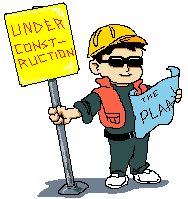 WHAT IS FACILITY CONSTRUCTION AND WHO DOES IT APPLY TO?
Construction applies to any facility that is currently licensed by the State of Nebraska or that will be requesting a license upon completion of the construction project. (NOTE: Rural Health Clinics and Healthcare Practitioner facilities are not required to be licensed, therefore do not need to submit construction project information).

All construction for a licensed healthcare facility must meet the physical plant requirements for that specific facility type and must be approved by the DHHS Licensure Unit prior to use and occupancy.

Construction means a facility or distinct part of a facility in which services are to be provided, which is enlarged, remodeled, or altered in any fashion, or is built from the ground up.  Minor projects such as repairing or replacing existing materials do not fall under these requirements.
One BIG change to the new construction process is that the DHHS Licensure Unit is now requiring the facility (as the licensee) to submit the documentation for the project instead of the architect or engineer.  The facility has a regulatory obligation to notify DHHS Licensure Unit of any new construction, therefore, this change makes that notification a required part of the submission.
So…what do you need to do if your facility is planning a construction project?
The facility first needs to designate a ‘contact person’. This person could be anyone the facility chooses, from the CEO to the Environmental Services Director to the Director of Quality.  This person should start by visiting our construction webpage:

https://dhhs.ne.gov/licensure/Pages/Facility-Construction.aspx
RESOURCES ON THE WEBSITE
Once you navigate to our webpage, you will find additional information under the areas of: 

FAQs
Fees
Inspections
Contact Information
Regulations and Statutes.
Links (for Forms and Submission Information)
FAQs:  These are a compilation of frequently asked questions from our customers.  We are hoping these will be helpful to you as you navigate through our construction process. 


INSPECTIONS/FEES: There is no charge by DHHS  Licensure Unit for the construction process, however, there is a fee associated with the State Fire Marshal’s office for plan reviews they conduct. If you are unsure whether you need a plan review or not, please contact the State Fire Marshal’s office at: https://sfm.nebraska.gov
CONTACT INFORMATION:  Provides you with names and contact information for DHHS Licensure Unit and State Fire Marshal staff.  The State Fire Marshal’s office conducts plan reviews for any federally certified facility.  The DHHS program managers can assist you with specific regulatory questions you might have. 


REGULATIONS/STATUTES:  This page has links to licensure regulations for each licensed facility type. If you have questions about a regulation, please contact the Program Manager for that specific facility type.
FORMS: This page is divided into two separate areas. One area has the forms for Pre-Construction and the other has the forms for Post-construction.  We have identified the necessary forms and have provided links for your use.

The names of the projects and phases and the addresses must match on all forms submitted or they will be returned to you for clarification. This may delay the approval process.
SUBMISSION INFORMATION: This page walks you through both the new electronic process and the postal mail process necessary to submit construction plans, documents and forms to the DHHS Licensure Unit construction office for approval. 

Please keep in mind that all construction projects need approval by DHHS, Licensure Unit prior to beginning construction as well as once the construction has been completed and prior to occupancy. 
 
If you plan to submit post-construction requirements in phases, you will need to submit complete post-construction documentation for each phase in order to receive DHHS approval to occupy the constructed areas.
Now let’s walk through the new electronic submission process…this process has been designed to streamline and expedite the submission and approval of facility construction projects.

PRE-CONSTRUCTION ELECTRONIC SUBMISSION:

Have your architect/engineer complete the Architect/Engineer Plan Certification form and have them provide the facility contact person with the construction plans on CD or flash drive. Once you have these items, you are ready to go to the pre-construction submission website.

Go to:  https://www.nebraska.gov/dhhs/pre-construction.html

Once you have mailed the construction plans on CD or flash drive to the DHHS Licensure Unit, attached the Architect/Engineer Plan Certification form and completed the required information on our website, click SUBMIT.  It’s that simple!
The facility contact person will receive notification back from our website that your project information has been submitted, as well as an email copy of exactly what was submitted to the DHHS Licensure Unit. Please keep this email as your record of submission. 

Our goal is to have your pre-construction plans approved within 10 working days of the date of submission if all of the documentation is accurate.  The facility contact person will receive email notification as to the approval of your project, or if we need additional information or clarification. 


Once you have received  approval, you can start constructing your project!
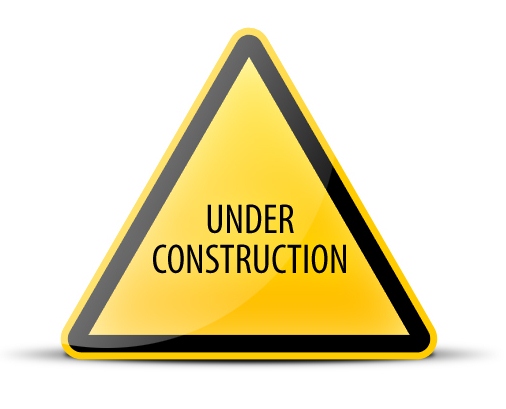 POST-CONSTRUCTION ELECTRONIC SUBMISSION:


Now that your project has been completed, make sure the facility contact person has the following documents filled out and signed by the appropriate person.  Make sure the names of the facility and project match what was submitted initially.


A Completion Certificate
Occupancy Approval from the State Fire Marshal’s office (or delegated authority) 
A Floor Plan/Schematic drawing  
Zoning (required ONLY if this is a new facility in a previously unlicensed location)
Bed Count Form (required only if the facility has beds and if the beds increased or decreased as a result of the construction project)
Go to the DHHS Licensure Unit Post-Construction submission link, attach the required documents, complete the required information and click SUBMIT. 

https://www.nebraska.gov/dhhs/post-construction.html

The facility contact person will receive notification back from our website that the project information has been submitted, as well as an email copy of exactly what was submitted to the DHHS Licensure Unit. Please keep this email as your record of submission. 

Once the DHHS Licensure Unit construction office has determined that all documents have been received and are accurate, the facility contact person will receive notification that your project information has been forwarded to the individual Program Manager for that specific facility type for final approval for use and occupancy.

Please keep in mind that some projects may require a walk-through inspection and/or may have other licensing requirements that need to be fulfilled prior to use and occupancy.
While the DHHS Licensure Unit hopes that facilities will utilize the new electronic submission process, we realize that some facilities may choose to utilize the postal mail process for submission of their construction project.  Should you choose to utilize that method of submission, please go to our construction website for those directions and links to the required forms.

https://dhhs.ne.gov/licensure/Pages/Facility-Construction-Submission-Information.aspx

If you have questions or comments, please email them to:
DHHS.facilityconstruction@Nebraska.gov
Or
Call 402-471-4362